III. Sviluppo della relazione tra famiglia ed allenatore basata su fiducia e reciprocità
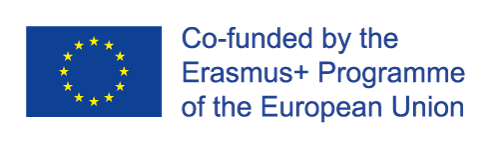 The European Commission support for the production of this publication does not constitute an endorsement of the contents which reflects the views only of the authors, and the Commission cannot be held responsi­ble for any use which may be made of the information contained therein.
Contact Details:
PROJECT COORDINATOR
LITHUANIAN SPORTS UNIVERSITY
Assoc. Prof. Dr. Rasa Kreivyte
rasa.kreivyte@lsu.lt
Join us on:
Webpage – www.sportsave.eu
Moodle - http://moodle.sportsave.eu/
The European Commission support for the production of this publication does not constitute an endorsement of the contents which reflects the views only of the authors, and the Commission cannot be held responsi­ble for any use which may be made of the information contained therein.
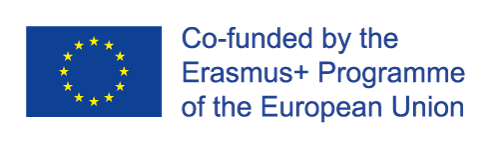 Contenuti
Unità 1 – Cooperazione tra genitori ed allenatori come pilastro della vita dei giovani atleti
Unità 2 – Comunicazione, ascolto attivo e feedback
Unità 3 – Risoluzione dei conflitti
The European Commission support for the production of this publication does not constitute an endorsement of the contents which reflects the views only of the authors, and the Commission cannot be held responsi­ble for any use which may be made of the information contained therein.
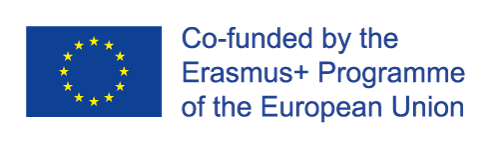 Unità 1. Cooperazione tra genitori ed allenatori come pilastro della vita dei giovani atleti
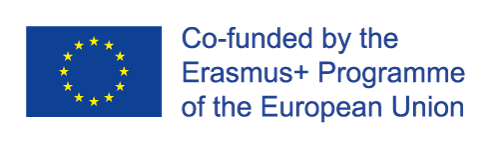 The European Commission support for the production of this publication does not constitute an endorsement of the contents which reflects the views only of the authors, and the Commission cannot be held responsi­ble for any use which may be made of the information contained therein.
Unità 1. Cooperazione tra genitori ed allenatori come pilastro della vita dei giovani atleti
OVERVIEW
La presente unità mira:
All’accrescimento delle conoscenze sulla motivazione e sullo stile genitoriale
Allo sviluppo delle abilità comunicative sulle aspettative e gli obblighi da parte di genitori e degli allenatori e creazione di un codice comportamentale condiviso.
The European Commission support for the production of this publication does not constitute an endorsement of the contents which reflects the views only of the authors, and the Commission cannot be held responsi­ble for any use which may be made of the information contained therein.
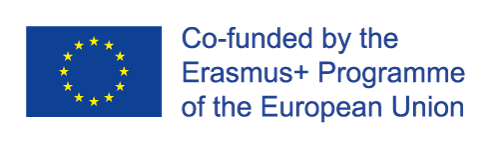 Unità 1. Cooperazione tra genitori ed allenatori come pilastro della vita dei giovani atleti
Content
Unità 1.1. Stile genitoriale e motivazione 
Unità 1.2. l’allenatore ed il lavoro emotivo
Unità 1.3. l’incontro allenatore – genitore
The European Commission support for the production of this publication does not constitute an endorsement of the contents which reflects the views only of the authors, and the Commission cannot be held responsi­ble for any use which may be made of the information contained therein.
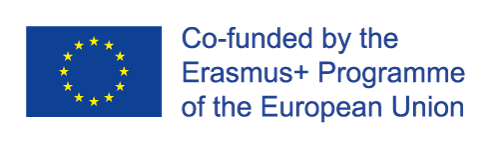 Perché queste figure sono importanti?
Unità 1.1. Stile genitoriale e motivazione
Primo: sono I genitori dei bambini
I bambini imparano dal modello parentale:
I valori principali della vita
Come relazionarsi con i coach e con i pari
Modello comunicativo
Come fronteggiare l’orgoglio e la delusione
Autoregolazione comportamentale
Decision making
The European Commission support for the production of this publication does not constitute an endorsement of the contents which reflects the views only of the authors, and the Commission cannot be held responsi­ble for any use which may be made of the information contained therein.
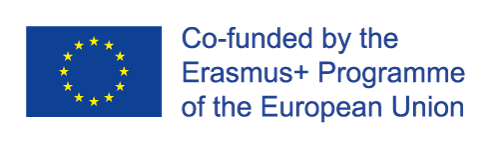 Unità 1.1. Stile genitoriale e motivazione
Triangolo atletico: allenatore – genitore – atleta
Stile genitoriale nello sport: disinteressato, ipercritico, che urla dalla panchina, allineato al coach, iperprotettivo
Motivazione genitoriale: vedono lo sport come un’attività ricreativa o come una potenziale carriera per i loro figli?
The European Commission support for the production of this publication does not constitute an endorsement of the contents which reflects the views only of the authors, and the Commission cannot be held responsi­ble for any use which may be made of the information contained therein.
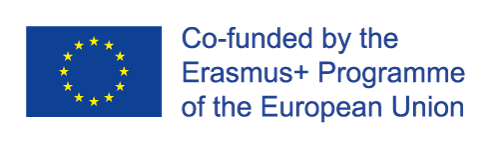 Genitori disinteressati
Unità 1.1. Stile genitoriale e motivazione
The European Commission support for the production of this publication does not constitute an endorsement of the contents which reflects the views only of the authors, and the Commission cannot be held responsi­ble for any use which may be made of the information contained therein.
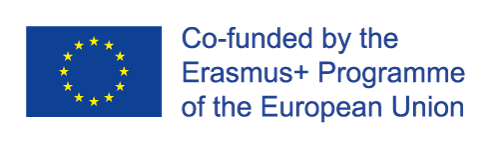 Genitori ipercritici
Unità 1.1. Stile genitoriale e motivazione
The European Commission support for the production of this publication does not constitute an endorsement of the contents which reflects the views only of the authors, and the Commission cannot be held responsi­ble for any use which may be made of the information contained therein.
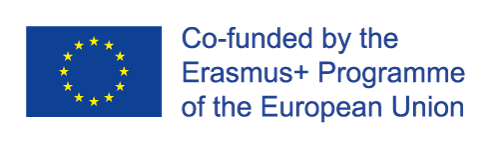 Urlatori della panchina
Unità 1.1. Stile genitoriale e motivazione
Screamers from the bench
The European Commission support for the production of this publication does not constitute an endorsement of the contents which reflects the views only of the authors, and the Commission cannot be held responsi­ble for any use which may be made of the information contained therein.
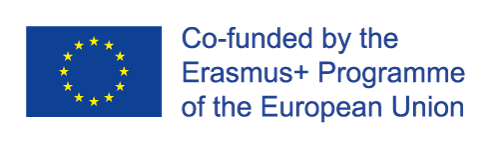 Allineati al coach
Unità 1.1. Stile genitoriale e motivazione
Sideline coach
The European Commission support for the production of this publication does not constitute an endorsement of the contents which reflects the views only of the authors, and the Commission cannot be held responsi­ble for any use which may be made of the information contained therein.
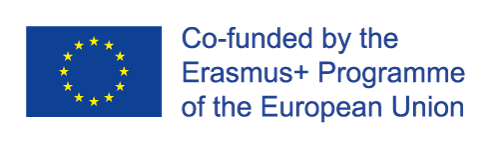 Genitori iperprotettivi
Unità 1.1. Stile genitoriale e motivazione
Overprotective parents
The European Commission support for the production of this publication does not constitute an endorsement of the contents which reflects the views only of the authors, and the Commission cannot be held responsi­ble for any use which may be made of the information contained therein.
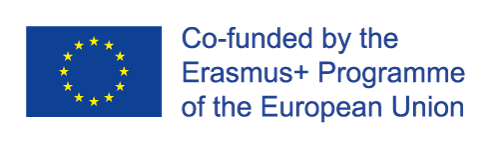 Unità 1.1. Stile genitoriale e motivazione
Riflessioni
Riconosci i pattern di comportamento dei genitori dei tuoi atleti? 
Come li gestisci?

Condividi con il gruppo:
Un esempio di buone pratiche o situazioni in cui sei rimasto soddisfatto di come hai affrontato il problema

Un esempio di pratica che gli altri dovrebbero evitare o situazioni che avresti risolto in maniera differente.
The European Commission support for the production of this publication does not constitute an endorsement of the contents which reflects the views only of the authors, and the Commission cannot be held responsi­ble for any use which may be made of the information contained therein.
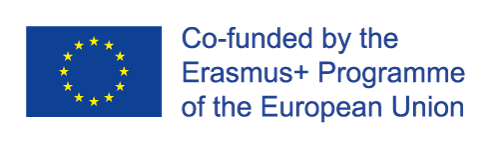 Unità 1.1. Stile genitoriale e motivazione
5 domande importanti per genitori
Per instaurare una buona relazione con i genitori indipendentemente dal loro stile genitoriale, ottieni una risposta positiva dalle seguenti 5 domande:

Riesci a condividere tuo figlio/a (significato: puoi fidarti dell’allenatore ed accettare la sua autorità?)
Puoi accettare la delusione di tuo figlio/a?
Riesci a mostrare autocontrollo con tuo figlio/a?
Puoi impegnare un po’ del tuo tempo per lo sport di tuo figlio/a?
Puoi lasciare tuo figlio/a libero di decidere? 

Se i genitori comprendono l’importanza delle risposte affermative, sarà più semplice cooperare e comunicare con loro
The European Commission support for the production of this publication does not constitute an endorsement of the contents which reflects the views only of the authors, and the Commission cannot be held responsi­ble for any use which may be made of the information contained therein.
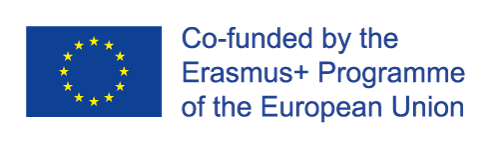 Unità 1.2. L’allenatore come lavoro emotivo
Dai coach ci si aspetta autocontrollo emotivo con atleti e genitori:
Regole su ciò che possiamo e non possiamo mostrare
Azione Deliberatamente dissonante – strategie per allineare le emozioni con quelle mostrate
Azioni di superficie
Azioni profonde
The European Commission support for the production of this publication does not constitute an endorsement of the contents which reflects the views only of the authors, and the Commission cannot be held responsi­ble for any use which may be made of the information contained therein.
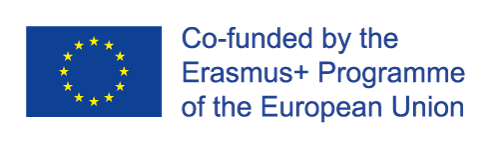 Regole di espressione emotiva
Unità 1.2. L’allenatore come lavoro emotivo
I ruoli sociali sono caratterizzati da regole di comportamento 
Le regole emotive comuni sono:
Prenditi cura degli atleti e mostra loro vicinanza
Esprimi sempre grande entusiasmo e passione per questo lavoro
Evita emozioni estreme (ira, rabbia intensa, gioia eccessiva,…)
Mostra amore per il tuo lavoro
…….
The European Commission support for the production of this publication does not constitute an endorsement of the contents which reflects the views only of the authors, and the Commission cannot be held responsi­ble for any use which may be made of the information contained therein.
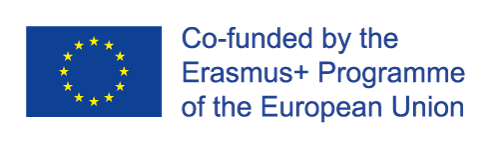 Rifletti
Unità 1.2. L’allenatore come lavoro emotivo
Quali potrebbero essere le regole emotive per guidare il comportamento? 

Quanto può essere facile attenersi?

Quali fattori possono influenzare l’attenersi a queste regole?
The European Commission support for the production of this publication does not constitute an endorsement of the contents which reflects the views only of the authors, and the Commission cannot be held responsi­ble for any use which may be made of the information contained therein.
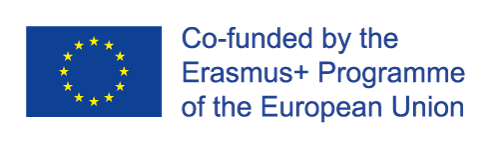 Azioni superficiali
Unità 1.2. L’allenatore come lavoro emotivo
Il sentimento individuale è diverso dall’emozione richiesta – non si aggiusta il sentimento interno
L'individuo compie un comportamento emotivo esterno richiesto
Tipo di finzione emotiva 
Esempio: lodare ogni bambino per la stessa esibizione - lodiamo con entusiasmo, ma non significa che lo sentiamo come tale 
Riesci a pensare a qualche situazione in cui usi l’azione superficiale?
The European Commission support for the production of this publication does not constitute an endorsement of the contents which reflects the views only of the authors, and the Commission cannot be held responsi­ble for any use which may be made of the information contained therein.
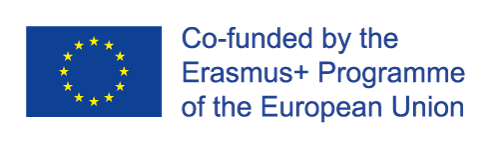 Azioni profonde
Unità 1.2. L’allenatore come lavoro emotivo
Quando i sentimenti individuali e le esigenze di espressione delle emozioni sono incoerenti 
La persona cambia le emozioni interne per allineare il sentimento interiore con le espressioni emotive richieste
Esempio: quando l'atleta condivide con noi alcune preoccupazioni, proviamo a provare davvero la sensazione al fine di fornire aiuto e consulenza 
Riesci a pensare a qualche situazione in cui usi la recitazione profonda?
The European Commission support for the production of this publication does not constitute an endorsement of the contents which reflects the views only of the authors, and the Commission cannot be held responsi­ble for any use which may be made of the information contained therein.
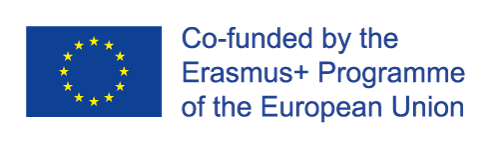 Conseguenze dello sforzo emotivo
Unità 1.2. L’allenatore come lavoro emotivo
La recitazione superficiale aumenta l'esaurimento emotivo e diminuisce la soddisfazione per il lavoro 
La recitazione profonda e l'espressione delle emozioni provate naturalmente diminuiscono l'esaurimento e aumentano la soddisfazione per il lavoro 
È importante prendersi cura dei propri sentimenti per proteggere la salute mentale
The European Commission support for the production of this publication does not constitute an endorsement of the contents which reflects the views only of the authors, and the Commission cannot be held responsi­ble for any use which may be made of the information contained therein.
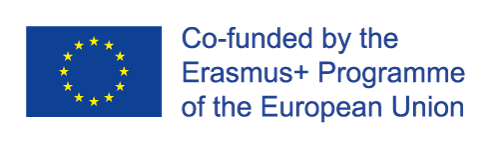 Unità 1.3. Incontro Coach - Genitori
La chiave della proficua collaborazione e comunicazione con i genitori è l'incontro pre-stagionale 
Per avere una riunione efficiente ed efficace è necessario pianificare in anticipo 
Scopo dell'incontro 
Programma - contenuto della riunione
The European Commission support for the production of this publication does not constitute an endorsement of the contents which reflects the views only of the authors, and the Commission cannot be held responsi­ble for any use which may be made of the information contained therein.
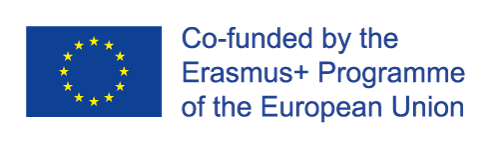 Unità 1.3. Incontro Coach - Genitori
Scopo dell'allenatore - riunione dei genitori
Di solito include: 
Migliorare la comprensione dei genitori sullo sport giovanile
Motivare i genitori per un impegno costruttivo
The European Commission support for the production of this publication does not constitute an endorsement of the contents which reflects the views only of the authors, and the Commission cannot be held responsi­ble for any use which may be made of the information contained therein.
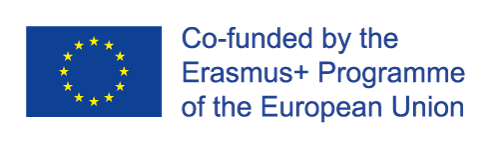 Unità 1.3. Incontro Coach - Genitori
Contenuto dell’incontro (1/3)
Apertura
Ringraziarli per la loro presenza e per il loro interesse
Presentare sè stessi ed il proprio team, dare informazioni generali
Obiettivi – Quali scopi e valori vuoi ottenere
Dettagli del programma
The European Commission support for the production of this publication does not constitute an endorsement of the contents which reflects the views only of the authors, and the Commission cannot be held responsi­ble for any use which may be made of the information contained therein.
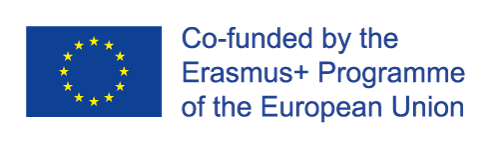 Unità 1.3. Incontro Coach - Genitori
Contenuto dell’incontro (2/3)
Dettagli del programma sportivo 
Attrezzature per l'allenamento 
Orari dei corsi di formazione 
Principali regole e linee guida 
Regole speciali per il livello di competenza e il livello del concorso 
Problemi medici (visita medica, ...) 
Assicurazione 
Sistema di comunicazione 
Altri eventi
The European Commission support for the production of this publication does not constitute an endorsement of the contents which reflects the views only of the authors, and the Commission cannot be held responsi­ble for any use which may be made of the information contained therein.
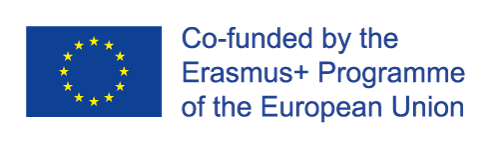 Unità 1.3. Incontro Coach - Genitori
Contenuto dell’incontro (3/3)
Ruolo dell'allenatore
Quali sono le responsabilità di base dell'allenatore
Ruolo dei genitori
Responsabilità e limiti dei genitori
Relazione allenatore - genitore
Tempo di incontri, importanza della comunicazione a due vie
Chiusura dell'incontro
Domande dai genitori
The European Commission support for the production of this publication does not constitute an endorsement of the contents which reflects the views only of the authors, and the Commission cannot be held responsi­ble for any use which may be made of the information contained therein.
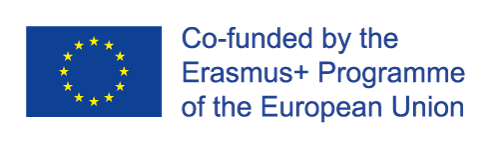 Unità 1.3. Incontro Coach - Genitori
Comunicazione dei ruoli e delle aspettative - strumento utile - MATRICE DI ASPETTATIVE E RESPONSABILITÀ
Comunicare le aspettative e le responsabilità è fondamentale per la comprensione reciproca
Se non sai cosa si aspettano i genitori e come vedono le loro responsabilità, sarà difficile sviluppare le Regole di condotta
The European Commission support for the production of this publication does not constitute an endorsement of the contents which reflects the views only of the authors, and the Commission cannot be held responsi­ble for any use which may be made of the information contained therein.
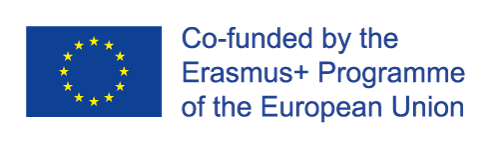 Unità 1.3. Incontro Coach - Genitori
Comunicazione dei ruoli e delle aspettative - strumento utile - MATRICE DI ASPETTATIVE E RESPONSABILITÀ
All'incontro pre-stagionale:
Chiedi a tutti i genitori di scrivere qualunque cosa pensino sia la fine della frase (sono desiderabili più risposte)
Come genitore mi aspetto dall'allenatore a ...
Come genitore, sono responsabile di ...
2. Fai lo stesso dalla tua parte:
Come allenatore mi aspetto dai genitori di ...
Come allenatore, sono responsabile di ...
The European Commission support for the production of this publication does not constitute an endorsement of the contents which reflects the views only of the authors, and the Commission cannot be held responsi­ble for any use which may be made of the information contained therein.
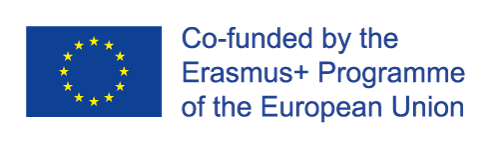 Unità 1.3. Incontro Coach - Genitori
Comunicazione dei ruoli e delle aspettative - strumento utile - MATRICE DI ASPETTATIVE E RESPONSABILITÀ
3. Raccogli le risposte, analizzale con i genitori e fai un elenco di aspettative e responsabilità da entrambe le parti
 Se ci sono troppi genitori, chiedi loro di venire alla riunione con le loro risposte o dare loro di farlo come compiti a casa
4. Concordare con loro le Regole di condotta
The European Commission support for the production of this publication does not constitute an endorsement of the contents which reflects the views only of the authors, and the Commission cannot be held responsi­ble for any use which may be made of the information contained therein.
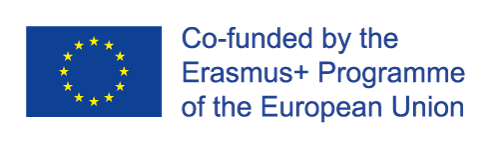 Unità 1.3. Incontro Coach - Genitori
MATRICE DI ASPETTATIVE E RESPONSABILITÀ
The European Commission support for the production of this publication does not constitute an endorsement of the contents which reflects the views only of the authors, and the Commission cannot be held responsi­ble for any use which may be made of the information contained therein.
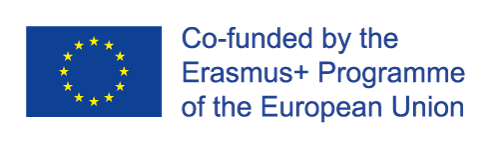 Unità 1.3. Incontro Coach - Genitori
Compito
COMPITO: al primo incontro con i genitori, fai l'esercizio; Creare l'elenco comune di responsabilità e aspettative
The European Commission support for the production of this publication does not constitute an endorsement of the contents which reflects the views only of the authors, and the Commission cannot be held responsi­ble for any use which may be made of the information contained therein.
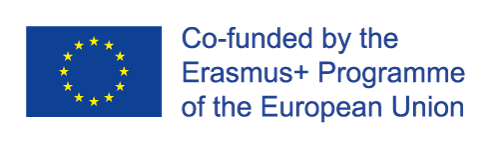 Unità 1. La cooperazione di genitori e istruttori come pilastro della vita dei giovani atleti
Reference List
Ye, M. L., & Chen, Y. (2015). A Literature Review on Teachers’ Emotional Labor. Creative Education, 6, 2232-2240. 
Smoll, F. L., Cumming, S. P., & Smith, R. E. (2011). Enhancing Coach-Parent Relationships in Youth Sports: Increasing Harmony and Minimizing Hassle. International Journal of Sports Science & Coaching, 6(1), 13–26.
The European Commission support for the production of this publication does not constitute an endorsement of the contents which reflects the views only of the authors, and the Commission cannot be held responsi­ble for any use which may be made of the information contained therein.
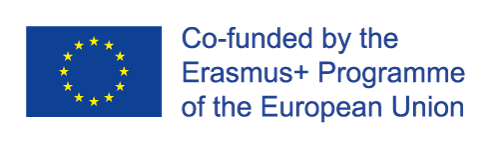 Unità 2 Comunicazione - ascolto attivo e feedback
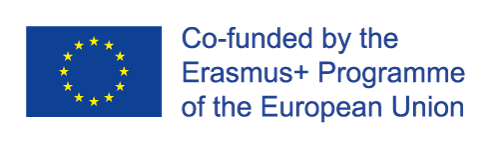 The European Commission support for the production of this publication does not constitute an endorsement of the contents which reflects the views only of the authors, and the Commission cannot be held responsi­ble for any use which may be made of the information contained therein.
Unità 2 Comunicazione - ascolto attivo e feedback
Contenuti
La sessione è dedicata a:
 aumentare le capacità di ascolto attivo
 aumentare la capacità di dare e ricevere feedback
The European Commission support for the production of this publication does not constitute an endorsement of the contents which reflects the views only of the authors, and the Commission cannot be held responsi­ble for any use which may be made of the information contained therein.
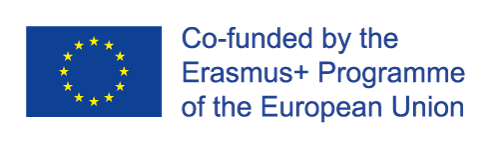 Unità 2 Comunicazione - ascolto attivo e feedback
Contenuti
Unità 2.1. Ascolto attivo
Unità 2.2. Feedback efficace
The European Commission support for the production of this publication does not constitute an endorsement of the contents which reflects the views only of the authors, and the Commission cannot be held responsi­ble for any use which may be made of the information contained therein.
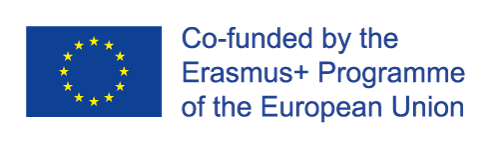 Cos’è l’ascolto attivo?
Unit 2.1. Active listening
Deviare l'attenzione su ciò che la persona sta parlando e sentire e fornire un feedback adeguato usando le tue parole, in modo da essere in grado di capire il messaggio che è diretto verso di te (parole e sentimenti)
Comprensione di messaggi, situazioni e altre persone
Per evitare incomprensioni
Rispetto dell'opinione degli altri, dei loro atteggiamenti e sentimenti
Tipo di comunicazione che porta a far sentire a proprio agio l'altra persona, a fidarsi dell'ascoltatore e ad esprimere facilmente ciò che desidera effettivamente esprimere
The European Commission support for the production of this publication does not constitute an endorsement of the contents which reflects the views only of the authors, and the Commission cannot be held responsi­ble for any use which may be made of the information contained therein.
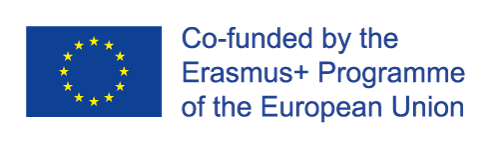 Cosa non è l’ascolto attivo?
Unit 2.1. Active listening
Pseudo ascolto: quando facciamo finta di ascoltare, ma non lo facciamo davvero
Un livello di ascolto: quando ascoltiamo solo la parte verbale del messaggio e non prestiamo attenzione alla connotazione
Ascolto selettivo: ascoltiamo solo ciò che vogliamo e ci interessa
Rifiuto selettivo: sentiamo tutto, ma rifiutiamo ciò che non ci piace
Afferrare le parole: l'ascoltatore ascolta solo quanto cogliere l'opportunità di parlare da solo
Ascolto difensivo: l'ascoltatore è emotivo
Ascolto in agguato: ascolto in modo da attaccare l'oratore
The European Commission support for the production of this publication does not constitute an endorsement of the contents which reflects the views only of the authors, and the Commission cannot be held responsi­ble for any use which may be made of the information contained therein.
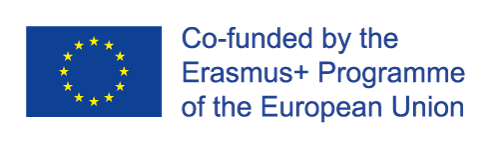 Empatia e ascolto attivo
Unit 2.1. Active listening
L'ascolto attivo è il modo in cui mostriamo empatia

Con l'ascolto attivo stiamo facendo sapere agli altri che:

“Capisco quello che stai dicendo.”
“Sono interessato e mi interessa.”
“Ti accetto come persona e come sei”.
“Rispetto le tue opinioni.”
The European Commission support for the production of this publication does not constitute an endorsement of the contents which reflects the views only of the authors, and the Commission cannot be held responsi­ble for any use which may be made of the information contained therein.
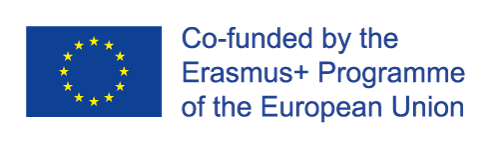 Unità 2.1. Ascolto attivo
Elementi dell’ascolto attivo
The European Commission support for the production of this publication does not constitute an endorsement of the contents which reflects the views only of the authors, and the Commission cannot be held responsi­ble for any use which may be made of the information contained therein.
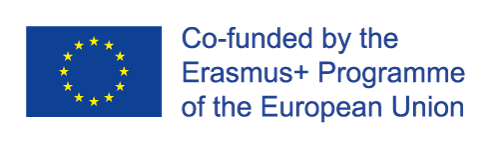 Decidi tu stesso "Voglio essere ascoltatore attivo"
Unit 2.1. Active listening
All'inizio di una conversazione, dì a te stesso:
"Questa volta ascolterò attivamente"
Evita tutte le distrazioni
Quando vuoi dire qualcosa "morditi la lingua"
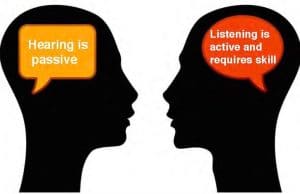 The European Commission support for the production of this publication does not constitute an endorsement of the contents which reflects the views only of the authors, and the Commission cannot be held responsi­ble for any use which may be made of the information contained therein.
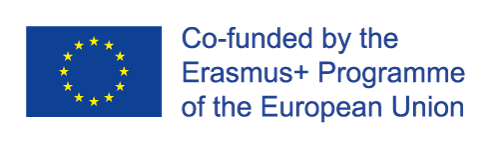 Non interrompere
Unit 2.1. Active listening
Non indovinare cosa voleva dire
Non finire le sue frasi
Se è necessario interrompere a causa di mancanza di tempo rispetto a:
1) scusarsi,
2) Spiega perché stai interrompendo e
3) Riassumi prima che tu vada (mi dispiace, devo davvero interromperti ora perché ho un incontro ....., capisco davvero e cercherò di ... “)
The European Commission support for the production of this publication does not constitute an endorsement of the contents which reflects the views only of the authors, and the Commission cannot be held responsi­ble for any use which may be made of the information contained therein.
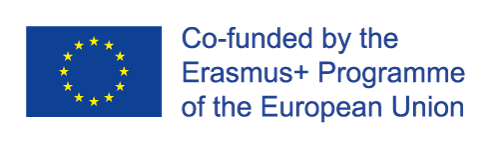 Rifletti
Unit 2.1. Active listening
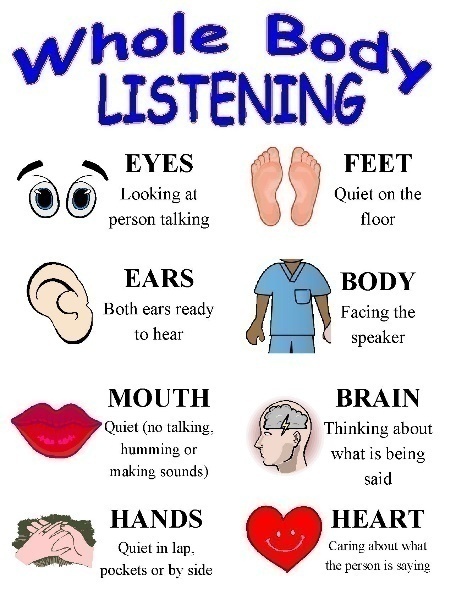 Indica con il tuo corpo che stai ascoltando (come)?
Guarda la persona negli occhi, ma non guardare
Evitare movimenti di distrazione


ESERCIZIO: mostrami come sembri quando
ascolti attivamente
The European Commission support for the production of this publication does not constitute an endorsement of the contents which reflects the views only of the authors, and the Commission cannot be held responsi­ble for any use which may be made of the information contained therein.
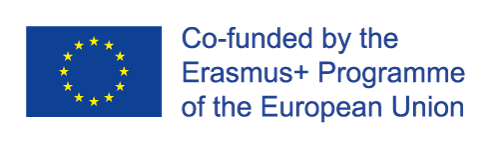 Linguaggio del corpo
Unità 2.1. Ascolto attivo
Sii uno specchio dei sentimenti del tuo interlocutore

A: Non posso andare avanti così. Pratico ogni giorno la stessa cosa e non ci sono miglioramenti.
B: Ne sei davvero frustrato.

QUESTA È EMPATIA - riconoscere i sentimenti degli altri
The European Commission support for the production of this publication does not constitute an endorsement of the contents which reflects the views only of the authors, and the Commission cannot be held responsi­ble for any use which may be made of the information contained therein.
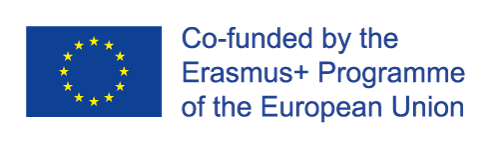 Cerca spiegazioni
Unità 2.1. Ascolto attivo
Chiedi all'altra persona di spiegare cosa stava pensando


A: Non posso più andare avanti così. Niente funziona per me!
C: Cosa intendi con questo? Fammi un esempio, cos'è che non funziona per te? Come sei arrivato a quella conclusione?
 
RICORDA: implicazione = incomprensione
The European Commission support for the production of this publication does not constitute an endorsement of the contents which reflects the views only of the authors, and the Commission cannot be held responsi­ble for any use which may be made of the information contained therein.
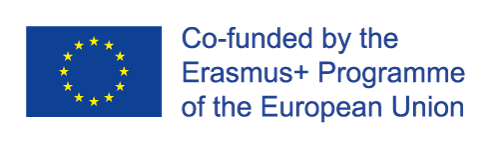 Parafrasi
Unità 2.1. Ascolto attivo
Nel minor numero di parole possibile, ripeti come hai capito cosa stava dicendo l'altra persona
Breve e conciso
Riassumi solo i punti principali del messaggio
Relativo solo al contenuto del messaggio
È parlato senza alcun valore, giudizio o interpretazione
Indicato che vogliamo solo capire meglio il nostro interlocutore
"Se ti capissi correttamente ..."
"Sembra che tu creda che ..."
"Significa che ..."
The European Commission support for the production of this publication does not constitute an endorsement of the contents which reflects the views only of the authors, and the Commission cannot be held responsi­ble for any use which may be made of the information contained therein.
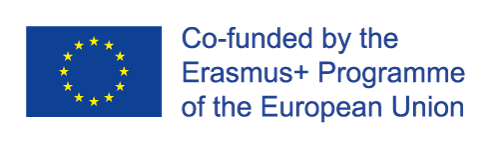 Unità 2.1. Ascolto attivo
Domande
Cos'è l'ascolto attivo?
Cosa significa "parafrasare"?
The European Commission support for the production of this publication does not constitute an endorsement of the contents which reflects the views only of the authors, and the Commission cannot be held responsi­ble for any use which may be made of the information contained therein.
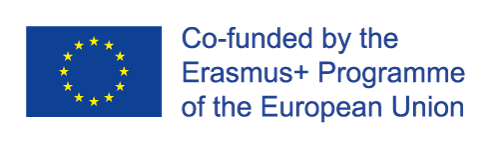 Feedback efficace
Unità 2.2. Feedback Efficace
I genitori devono essere informati delle prestazioni del loro bambino e del suo benessere
Il modo migliore è utilizzare i grafici di misurazione delle prestazioni
Fai un elenco di altre funzionalità importanti per il bambino:
Comunicazione con altri bambini
Comportamento ai corsi di formazione
Comunicazione con il trainer
Sii il più concreto possibile
Fornisci esempi per le tue dichiarazioni
Registra tutti gli elementi importanti, quindi hai delle discussioni quando parli con i genitori
The European Commission support for the production of this publication does not constitute an endorsement of the contents which reflects the views only of the authors, and the Commission cannot be held responsi­ble for any use which may be made of the information contained therein.
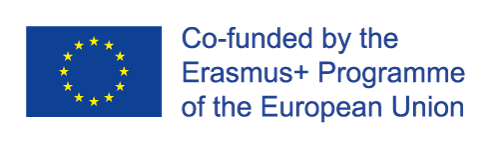 Unit 2. Comunicazione: ascolto attivo e feedback
Bibliografia
Burton,D., Raedeke,T.D. (2008). Sport psychology for coaches. Human Cinetics. Champaign, USA, pp 16 – 35
Centre for Curriculum and Professional Development. (1993). Facilitator development workshop: Handbook for participants. Ministry of Advanced Education, Training and Technology.
The European Commission support for the production of this publication does not constitute an endorsement of the contents which reflects the views only of the authors, and the Commission cannot be held responsi­ble for any use which may be made of the information contained therein.
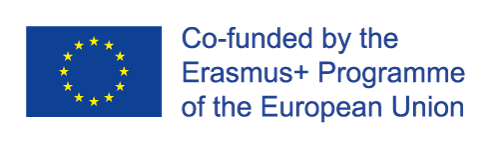 Unità 3 Risoluzione dei conflitti
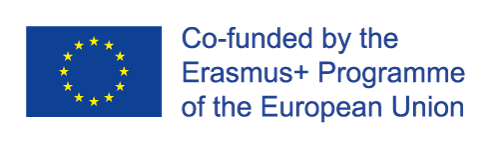 The European Commission support for the production of this publication does not constitute an endorsement of the contents which reflects the views only of the authors, and the Commission cannot be held responsi­ble for any use which may be made of the information contained therein.
Unità 3. Risoluzione dei conflitti
Contenuti
Questa sessione è dedicata a:
Sviluppare le competenze per la risoluzione dei conflitti e la cooperazione con i genitori nella risoluzione dei conflitti
The European Commission support for the production of this publication does not constitute an endorsement of the contents which reflects the views only of the authors, and the Commission cannot be held responsi­ble for any use which may be made of the information contained therein.
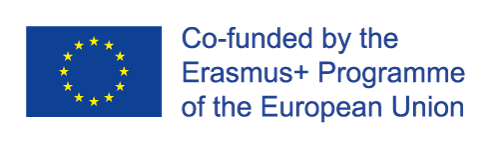 Unità 3. Risoluzione dei conflitti
Cosa fanno di solito gli adulti quando i bambini sono in conflitto?
Punizione - per i bambini la punizione e il comportamento sono molto spesso non collegati
Affrontare le conseguenze - comportamento inaccettabile connesso alle conseguenze
Approccio alla risoluzione dei problemi: il comportamento è visto come il problema che dovrebbe essere risolto

MA: IN TUTTI E TRE APPROCCI, GLI ADULTI stanno scegliendo la
punizione o conseguenza negativa senza coinvolgere i BAMBINI
The European Commission support for the production of this publication does not constitute an endorsement of the contents which reflects the views only of the authors, and the Commission cannot be held responsi­ble for any use which may be made of the information contained therein.
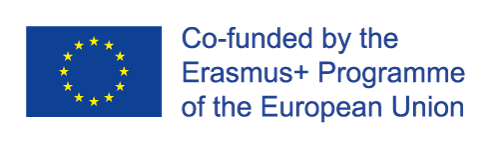 Unità 3. Risoluzione dei conflitti
GIUSTIZIA RETRIBUTIVA O RESTAURATIVA?
The European Commission support for the production of this publication does not constitute an endorsement of the contents which reflects the views only of the authors, and the Commission cannot be held responsi­ble for any use which may be made of the information contained therein.
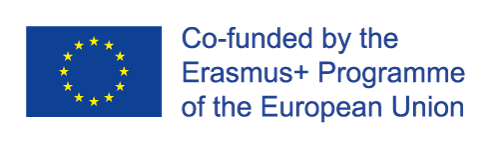 Unità 3. Risoluzione dei conflitti
RETRIBUTIVE VS. RESTORATIVE JUSTICE
The European Commission support for the production of this publication does not constitute an endorsement of the contents which reflects the views only of the authors, and the Commission cannot be held responsi­ble for any use which may be made of the information contained therein.
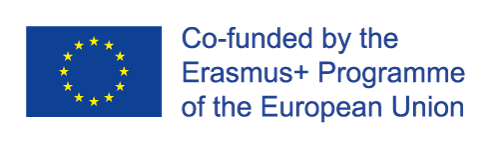 Unità 3. Risoluzione dei conflitti
Ruolo dei genitori nel conflitto
Invita i bambini / atleti ad affrontare insieme ciò che è successo
Chiedi a tutte le parti in conflitto quali sono le loro esigenze e come possono essere soddisfatte in futuro
Supportare la negoziazione tra le parti interessate
Supportare la comprensione che il conflitto colpisce tutte le persone intorno
Concordare conseguenze e azioni
The European Commission support for the production of this publication does not constitute an endorsement of the contents which reflects the views only of the authors, and the Commission cannot be held responsi­ble for any use which may be made of the information contained therein.
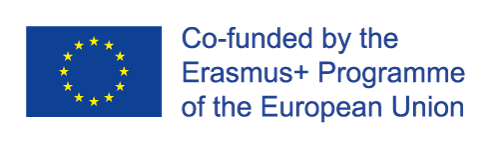 Unità 3. Risoluzione dei conflitti
Quando si verifica un conflitto…
Se si verificano conflitti tra atleti minorenni, i genitori devono essere coinvolti nella risoluzione dei conflitti
Invita i genitori
Spiega oggettivamente la situazione di conflitto
Chiedi ai genitori cosa ne pensano
Di 'loro cosa ti sei impegnato per risolvere il conflitto
Spiega il loro ruolo nella risoluzione dei conflitti
The European Commission support for the production of this publication does not constitute an endorsement of the contents which reflects the views only of the authors, and the Commission cannot be held responsi­ble for any use which may be made of the information contained therein.
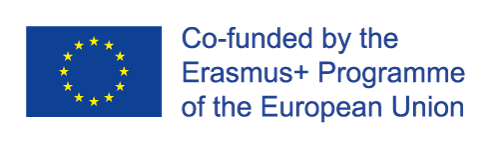 Unità 3. Risoluzione dei conflitti
Se I genitori sono in conflitto con te…
Mantieni la calma, non alzare la voce, ma ammorbidire le informazioni esprimendo emozioni
Prova in modo non verbale a dimostrare che stai ascoltando, guardali nei loro occhi
Dimostra di aver compreso il loro disagio
Offri i tuoi argomenti
Concordare un piano di attività
Se continua a succedere, offri loro di parlare con i tuoi superiori
The European Commission support for the production of this publication does not constitute an endorsement of the contents which reflects the views only of the authors, and the Commission cannot be held responsi­ble for any use which may be made of the information contained therein.
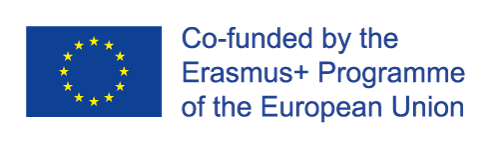 Unità 3. Risoluzione dei conflitti
We all make mistakes…
If a parent points out that you made a mistake, admit to it, make a plan in how to fix the mistake  

For example: I really did not notice that the child was ill / upset due to something...and I am very sorry for that. I will immediately....And i hope that .....

But not in a submissive tone, but with confidence and integrity
The European Commission support for the production of this publication does not constitute an endorsement of the contents which reflects the views only of the authors, and the Commission cannot be held responsi­ble for any use which may be made of the information contained therein.
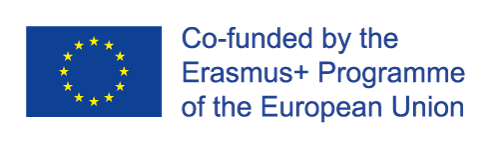 Unità 3. Risoluzione dei conflitti
Compito
COMPITO: discutere con i tuoi atleti la differenza tra giustizia retributiva e riparativa

Decidi con loro come risolvere i conflitti comuni usando il paradigma della giustizia riparativa
The European Commission support for the production of this publication does not constitute an endorsement of the contents which reflects the views only of the authors, and the Commission cannot be held responsi­ble for any use which may be made of the information contained therein.
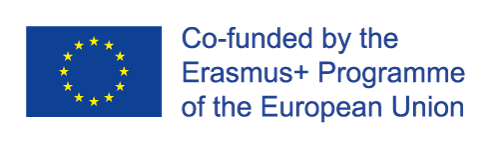 Unità 3. Risoluzione dei conflitti
Bibliografia
Hopkins, B. (2002) Restorative justice in schools. Support for learning. 17 (3) pp. 144 – 149. NASEN
The European Commission support for the production of this publication does not constitute an endorsement of the contents which reflects the views only of the authors, and the Commission cannot be held responsi­ble for any use which may be made of the information contained therein.
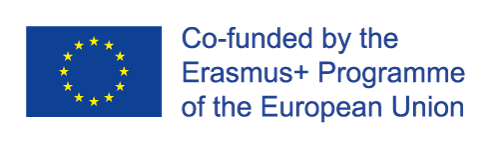 The European Commission support for the production of this publication does not constitute an endorsement of the contents which reflects the views only of the authors, and the Commission cannot be held responsi­ble for any use which may be made of the information contained therein.
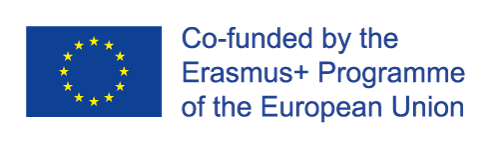 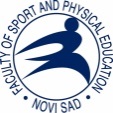 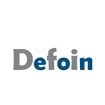 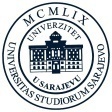 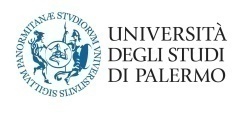 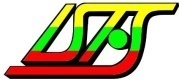 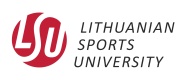 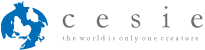 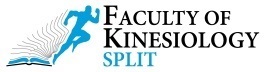 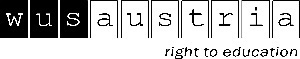